Пусть идеал будет тверже!
中地国际工程有限公司
让理想更坚固！
Китайская геоинженеринговая компания интернэшэнэл (CGCINT)
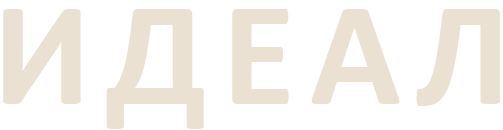 В каждой стране люди по всему миру имеют свои мечты о будущем; мы прилагаем все усилия, чтобы укрепить ваше и наше будущее.
Выйдя на международные рынки с 1995 года, «China Geo-Engineering Corporation International Ltd. (CGCINT)» является международной организацией, которая специализируется на работах по объектам инфраструктуры и промышленном инвестировании. После 20-летнего развития компания «CGCINT» осуществляет свою деятельность более чем в 30 странах по всему миру и имеет филиалы в десятках стран и регионах. 
Относительно инфраструктурных сфер, таких как очистка сточной и питьевой воды, трубопроводы, дренаж, бурение скважин, орошение, строительство жилищных домов, дорог, также мостов, и т.д.,  CGCINT имеет богатый опыт в предоставлении клиентам пакета услуг по планированию, проектированию, финансированию, строительству, поставке и установке оборудования, вводу в эксплуатацию и управлению. 
Что касается инвестиционной сферы,  CGCINT осуществляет деятельность в области сельского хозяйства, горнодобывающей промышленности, и других промышленных секторов, имеет опыт в строительстве и управлении цементного завода, посадке маниока,  посадке и развитии масличной пальмы, разведке и добыче полезных ископаемых, и т.д.
Следуя своей философии «Укрепи свое будущее», CGCINT посвящает себя предоставлению качественных услуг клиентам, осуществляя ваши и наши мечты о будущем с превосходным исполнением.
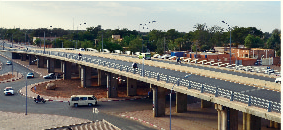 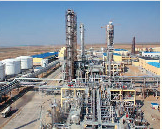 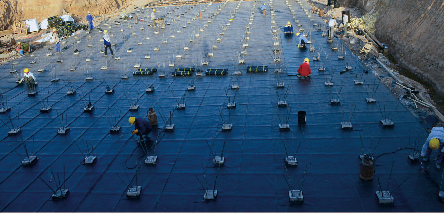 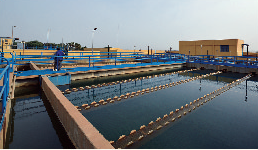 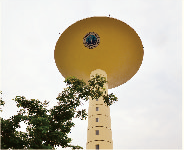 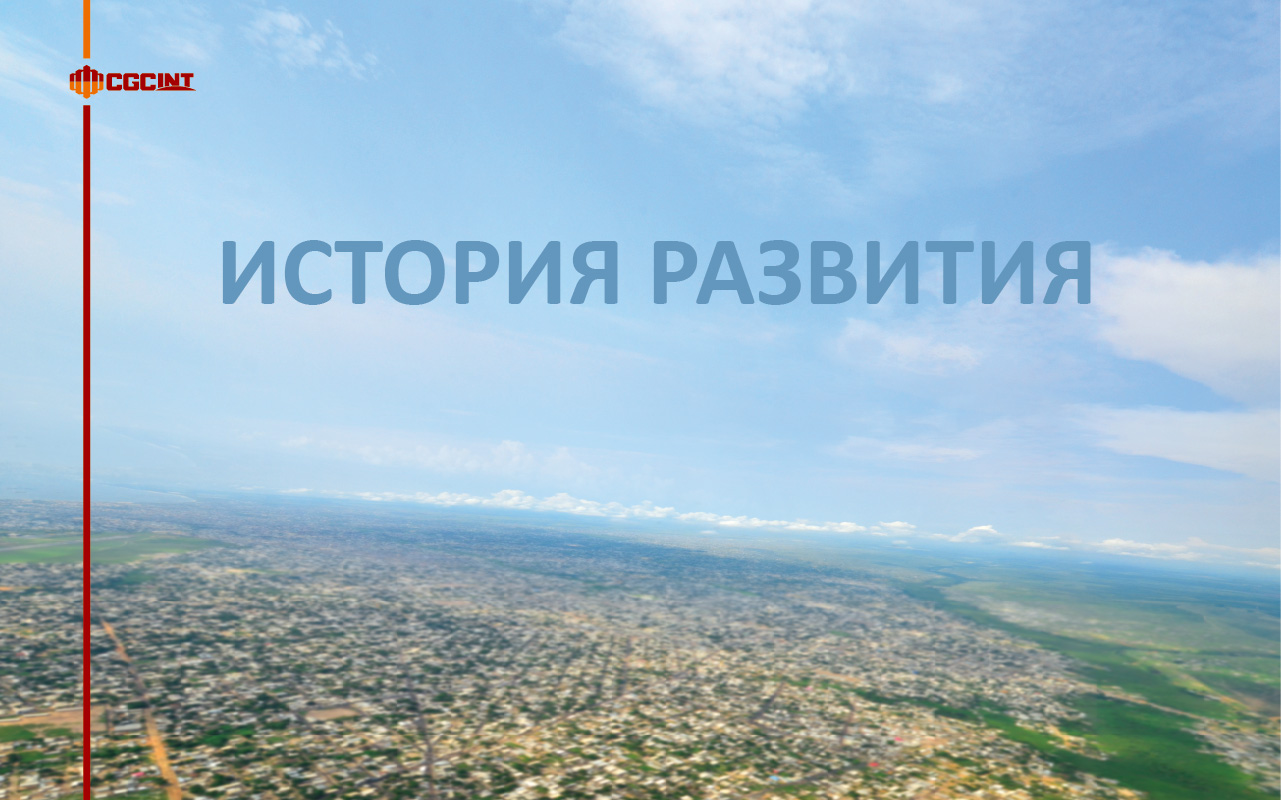 Компания «CGCINT»  посвятила себя ...
Сотрудники, родившиеся в 1950-х, 1960-х, 1970-х, 1980-х и 1990-х годах посвящают себя территориям Африки и Азии, в то время «CGCINT» развивается.
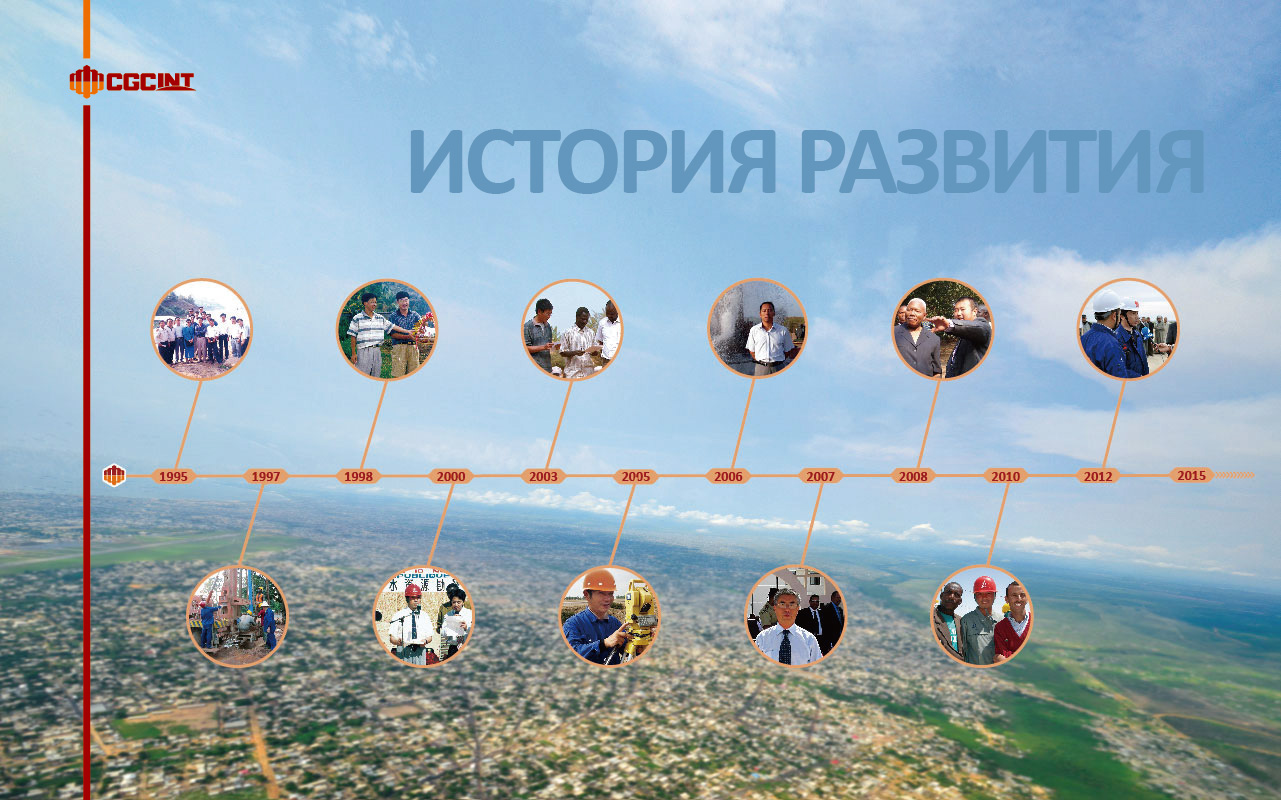 Участвовали в строительстве местной инфраструктуры в Лаосе и получили высокую оценку от владельца проекта за высокое качество и эффективность;
Мы проводим работы по очистке поверхностных вод в Нигере
Oказали содействие Правительству Конго в проекте по строительству библиотеки Университета Мариен Нгуаби;
Участвовали в проекте строительства театра в кот-д’ивуар;
Oсуществили проект по расширению системы городского водоснабжения Дакар и проект по разработке системы городского водоснабжения Ноуадхибоу в Сенегале и Мавритании;
Построили очистительную станцию сточных вод (3-ая фаза) в Амаре, Провинция Майсан, Ирак ;
Мы работаем c должной заботливостью и
упорством по всему миру и сотрудничаем
друг с другом для достижения нашей цели
Успешно пробурили 25 глубоких скважин в водном месторождении Аддис-Абебы, Эфиопия;
Нашли подземный источник воды в Зиндере, в Нигере;
Построили станцию очистки питьевой воды Кваняку совместно с партнерами в Гане;。
Oсуществили проект по реконструкции 13-километровой автомагистрали Омбуе Ндоугоу в Габоне;
Oсуществили проект по разработке системы водоснабжения Афту-Эсахли в Мавритании;
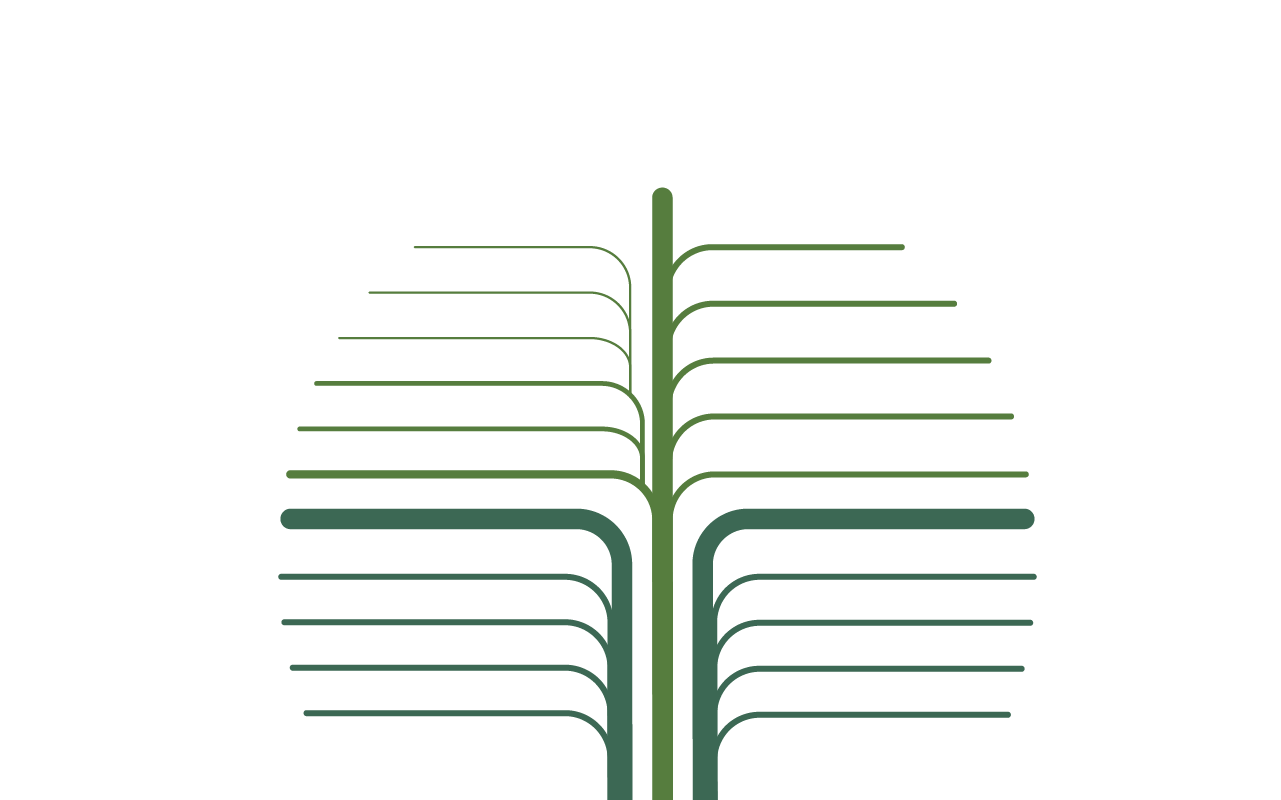 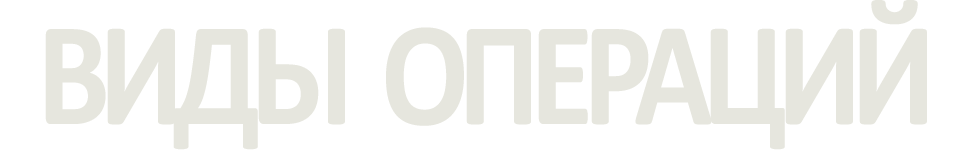 Очистка подземных вод
Насосная станция
Бурение
Трубопроводы
Поиск подземных вод
Водный резервуар
Поиск подземных питьевых вод
Дренаж
Очистка поверхностных питьевых вод
Очистка питьевой воды
Очистка сточных вод
Общие инфраструктурные проекты
Инвестирование
Коммунальное водоснабжениеWorks
Общие инфраструктурные проекты
Жилищное строительство
Инвестирование
Промышленные инвестиции
Дороги
Развитие сельского хозяйства
Мосты
Геологическое изучение
Орошение и охрана водных ресурсов
Разработка минералов
Гидротехническое строительство
В гидротехническом строительстве «CGCINT» обладает огромным количеством навыков, начиная от поиска водных источников, бурения, прокладки труб, строительства водных станций, заканчивая соединением водопроводов и строительства станции, очистки сточных вод. В то же время, компания «CGCINT» способна управлять водопроводными станциями и станциями очистки сточных вод.
Проект по расширению водопроводной 
станции ( 3-ая фаза) в Водоочистительной 
станции Гоудел, Ниамей, Нигер.
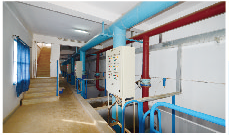 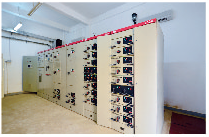 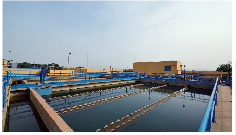 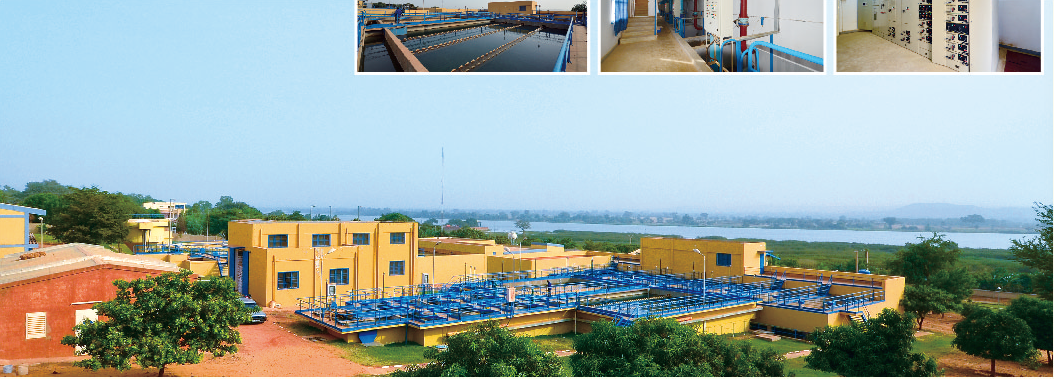 Гидротехническое строительство
С суточной производительностью в 129,000 куб.м. данный проект является крупнейшим проектом водоснабжения в Мавритании, а также крупнейшим водохранилищем на тот момент в Африке.
Проект по разработке системы водоснабжения Афту-Эсахли в Мавритании
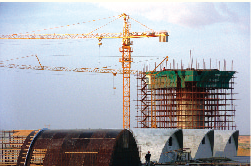 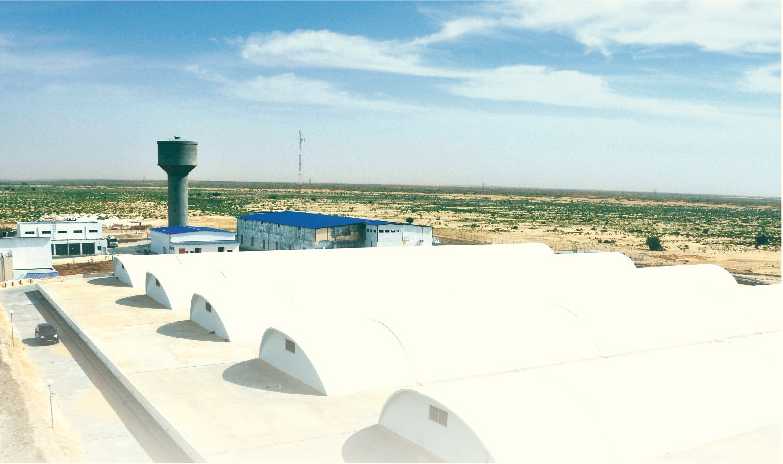 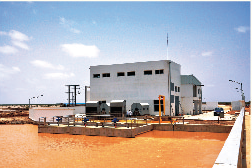 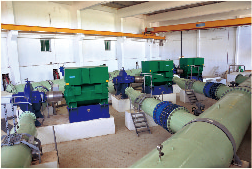 Гидротехническое строительство
Проект включает в себя установку водопроводной трубы длиной в 60 км, а также строительство водонапорной башни объемом в 1,000 куб.м. Водонапорная башня имеет высоту в 56 метров и является самой высокой водонапорной башней в Африке.
Проект по реставрации и расширению водопроводов в Пуэнт-Нуар, Конго
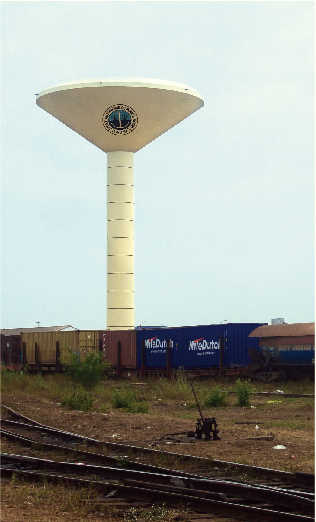 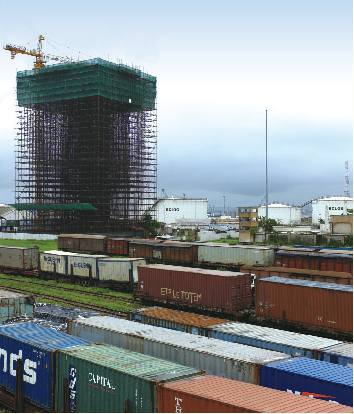 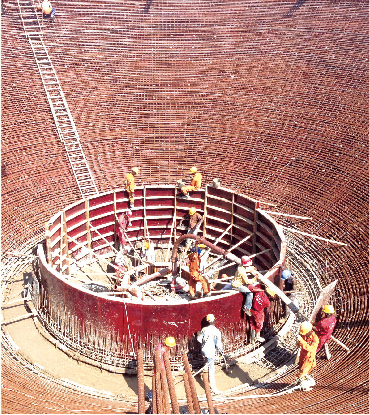 Гидротехническое строительство
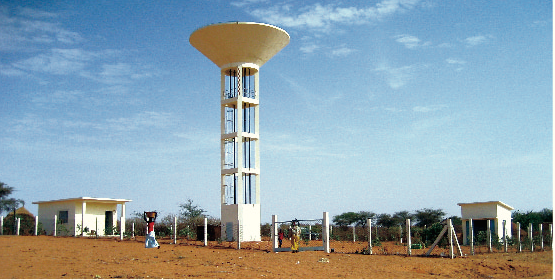 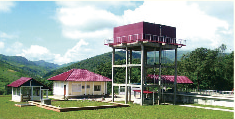 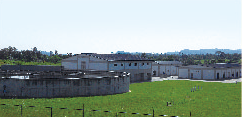 Проект по расширению водоочистительной 
станции Кофоридуа в Гане
Проект по разработке системы водоснабжения 
(Серия CW8) в Паклай, Лаос
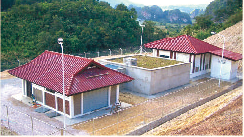 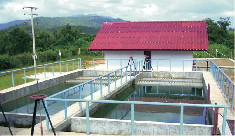 Проект по разработке системы сельскохозяйственного водоснабжения и строительства водонапорной башни в Колда и Зигиншор, Сенегал
Проект по разработке системы водоснабжения (Серия CW6) в Вьенксай, Лаос
Проект по разработке системы водоснабжения 
(Серия CW7) в Маунгкам, Лаос
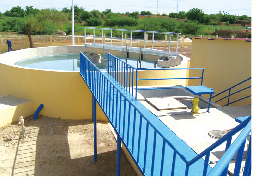 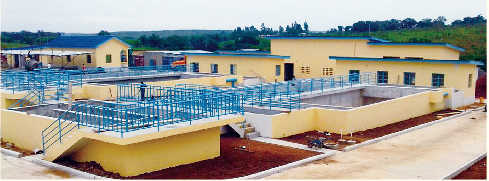 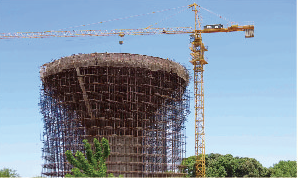 Проект по строительству водоочистительной станции Кинкала в Конго
Проект по строительству большой водонапорной башни объемом в 3,200 куб.м. в Провинции 
Зигуинчор, Сенегал
Проект по строительству водоочистительной станции Кинкала в Конго
Буровые работы
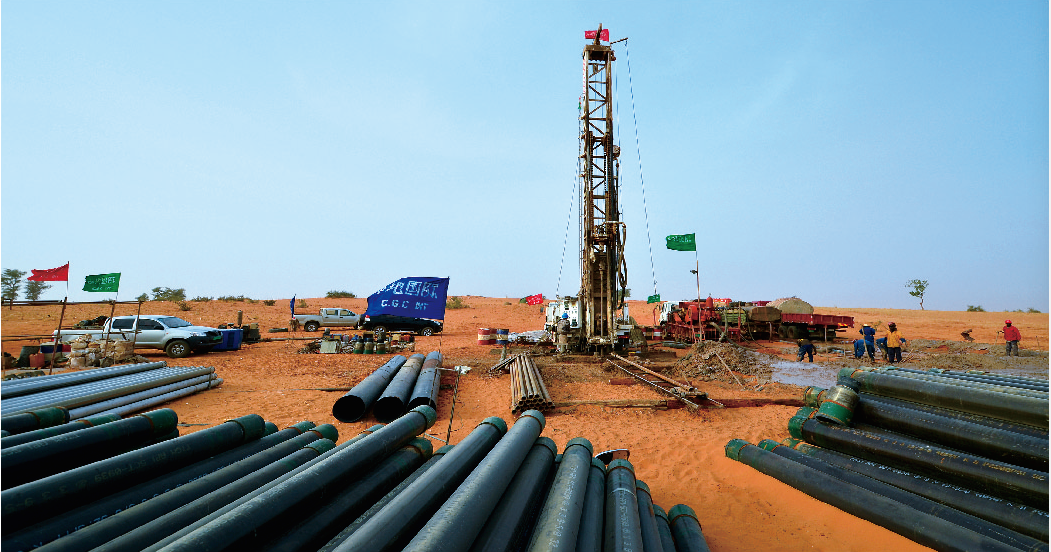 Проект по бурению скважины глубиной 800m  в Нигере.
Проект находится на расстоянии 1.5 км от центра города Тахуа и состоит из 4 глубоких скважин, глубина которых более 800 м.
Бурение является одним из традиционных услуг компании «CGCINT». На текущий момент «CGCINT» пробурила более 5000 скважин с общей суммарной протяженностью бурения 1,280 км и собрала множество гидрогеологических данных и информации по Африке и Азии.
Буровые работы
Проект по бурению 60 скважин в 
Центральноафриканской Республике 
при поддержке правительства Китая
Проект по бурению 598 скважин в Нигерии при поддержке правительства Китая
Проект по бурению 29 водяных скважин 
в провинции Лога, район Доссо, Нигер
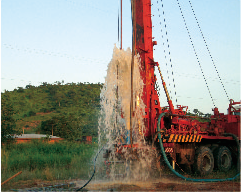 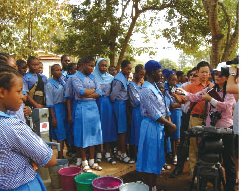 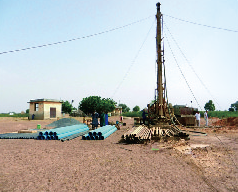 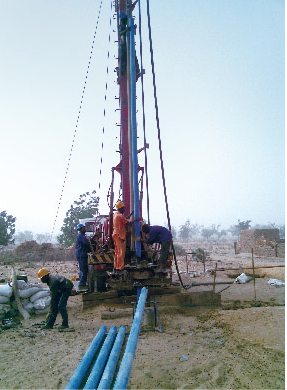 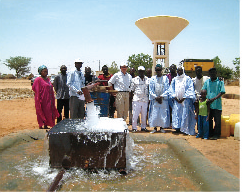 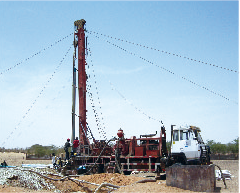 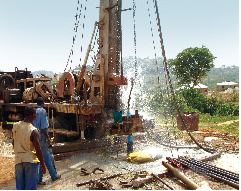 Проект по бурению 50 скважин в Нигере
Проект по бурению 27 скважин и ремонта 52 
скважин в Луге, Колда и Зигиншор, Сенегал
Проекты по бурению 30 скважин в Агадзе, Диффа и Зиндере, Нигер
Проект по бурению 200 скважин и ремонта43 скважин в Нигере
Очистка сточных вод
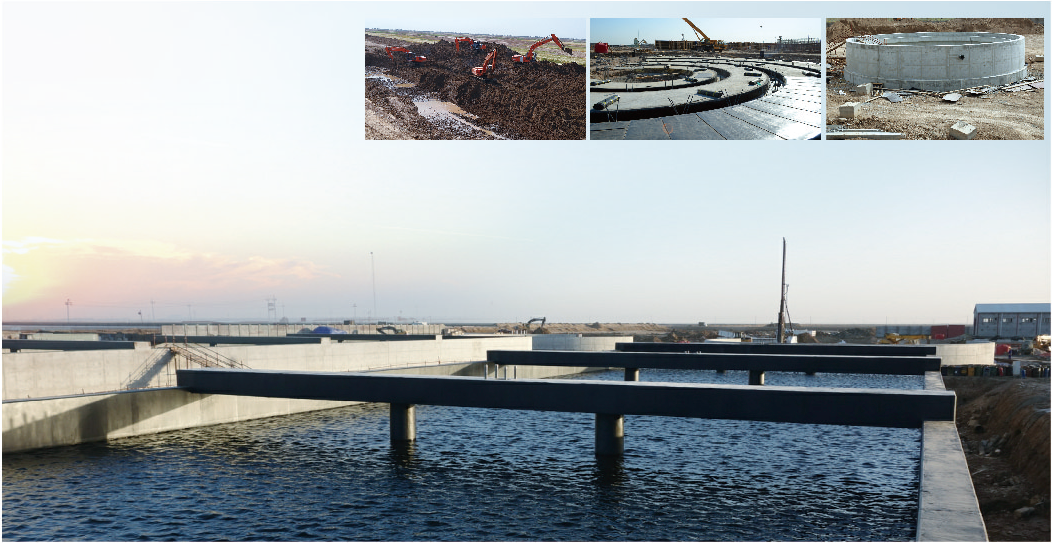 Очистительная станция Амара( 3-ая фаза) в Ираке
Проект состоит из очистительной станции со способностью обработать 60 000 куб.м городской канализации, подъемно-насосной станции, 6.8 километровых армированных стекловолокном и непластифицированных поливинилхлоридом труб.
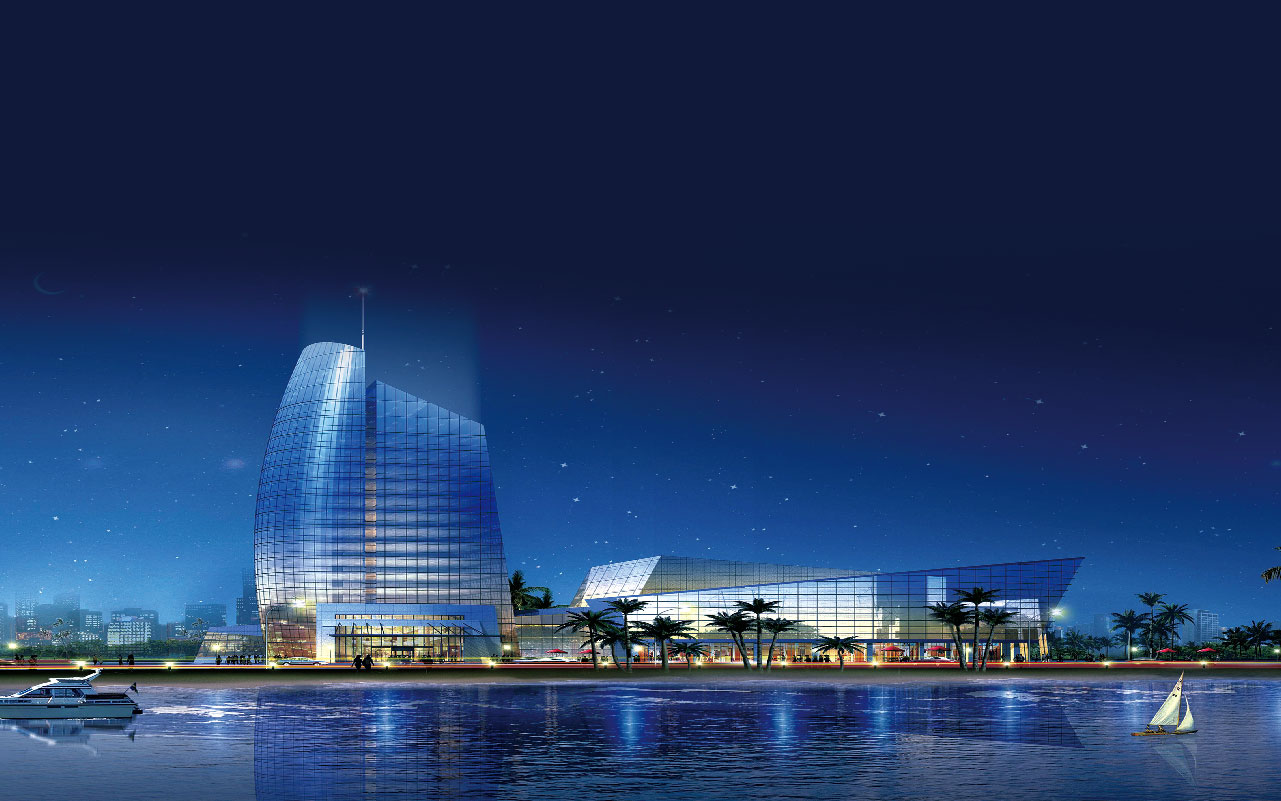 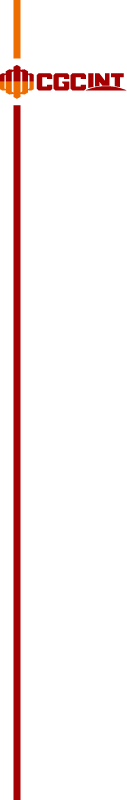 Жилищное строительство
Офисное здание административного штаба в Пуент-Нуар автономного порта в Конго
Расположенный в Пуэнт-Нуар, портовом городе Конго вдоль Атлантического океана, проект охватывает земельный участок площадью 27,572.05 кв. м,  с площадью здания 16,734.7 кв. м. При общей высоте 64.70 м, здание имеет 16 наземных этажей, и 1 подземный этаж.
Жилищное строительство
Библиотека Университета Мариен Нгуабив Конго
Данный проект, расположенный в Браззавиле, столице Конго, поддержан правительством Китая. Строительство библиотеки, состоящее из кабинета сбора и редактирования, зоны для чтения, выставочного зала, лекционного зала и дополнительных комнат с общей площадью здания 6,042 кв. м, завершено и введено в эксплуатацию в 2011 году.
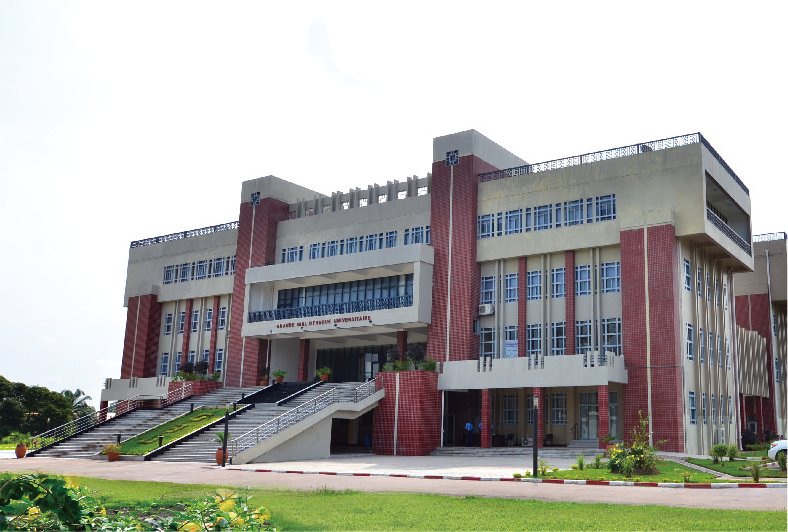 Председатель Китайской Народной 
Республики Си Цзиньпин присутствовал на церемонии открытия библиотеки.
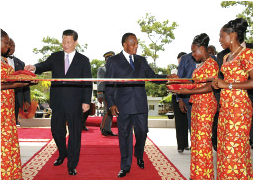 Зал библиотеки
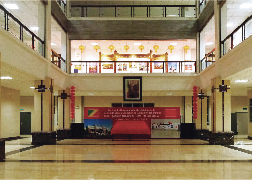 Жилищное строительство
Проект Медицинской Школы в Мавританиию
Проект с общей площадью здания в 8,952 кв. м является современной медицинской школой, которая включает в себя такие направления как медицинское, педагогическое и научно-исследовательское. Здание медицинской школы состоит из учебно-лабораторного корпуса, административного здания, помещения по уходу за животными, лаборатории патогенной биологии, лекционной аудитории, столовой, квартиры для учителей и т.д. Проект был сдан в эксплуатацию в 2013 году.
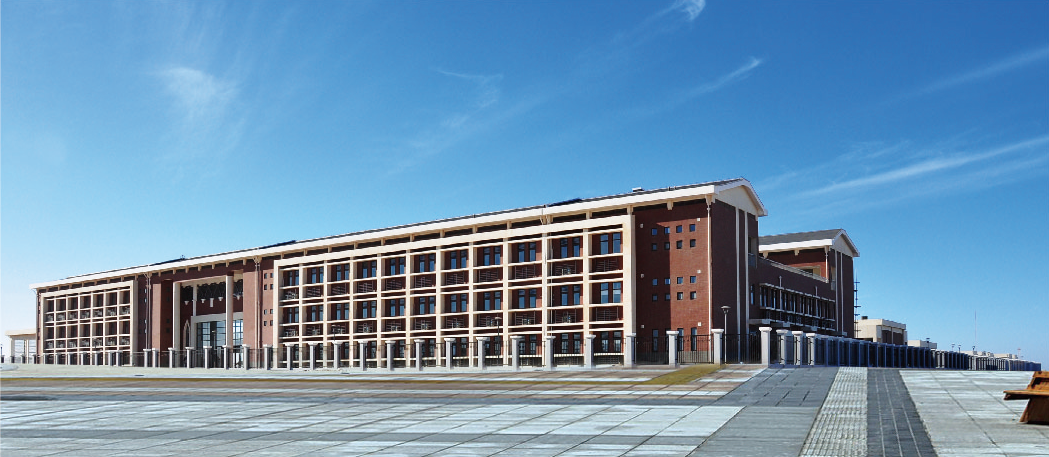 Жилищное строительство
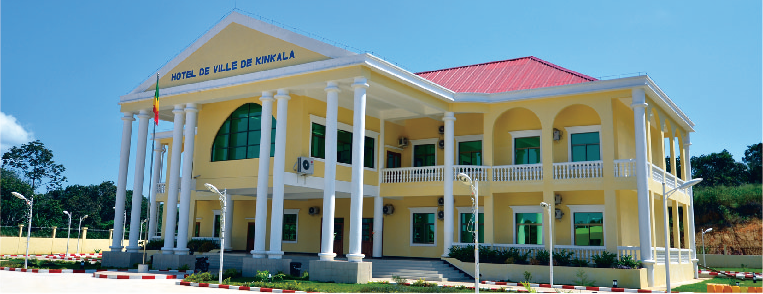 Проект по строительству городского административного административного здания Киндамба в Конго
Проект был сдан в эксплуатацию в 2013 году.
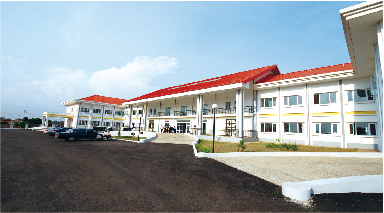 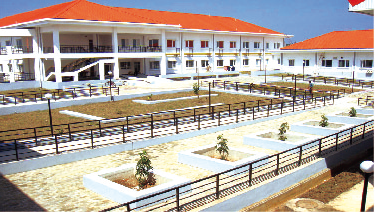 Комплексный проект по строительству больницы в ГанеС 
площадью 23,937 кв. м и общей площадью застройки 7,622.54 кв. м, проект располагается в городе Аккра, он был завершен в сентябре 2010 года.
Жилищное строительство
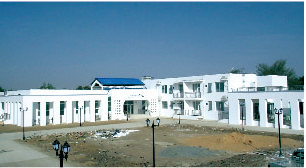 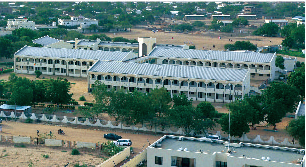 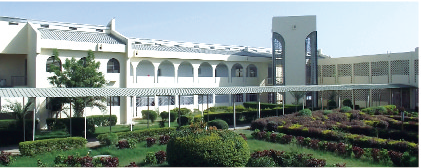 Проект по ремонту больницы "Свобода" в Чаде
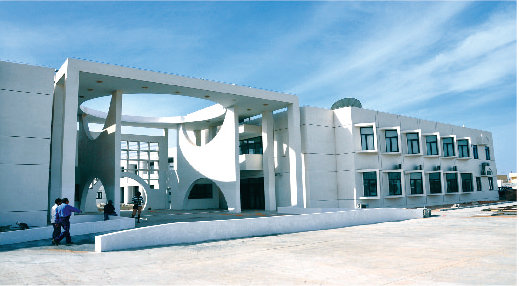 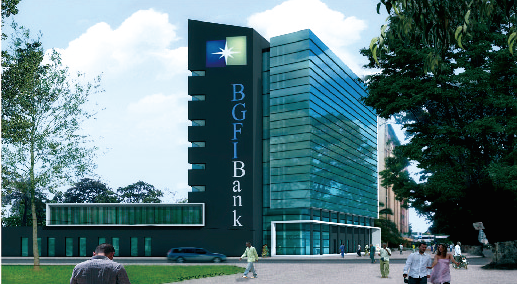 Проект Больницы Дружбы в Мавритании
Проект здания банка BGFI в Конго
Дорожно-мостовое строительство
Дорожная развязка Малиберо в Ниамее, Нигер
Данная дорожная развязка, расположенная в Ниамее, является первой развязкой в Нигере, которая введена в эксплуатацию в 2013 году. 
(см. картину справа: Президент Нигера и Посол КНР в Нигере участвуют в церемонии пере-резания ленточки проекта).
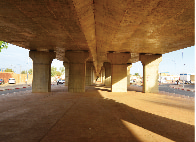 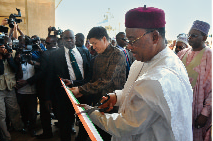 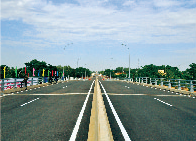 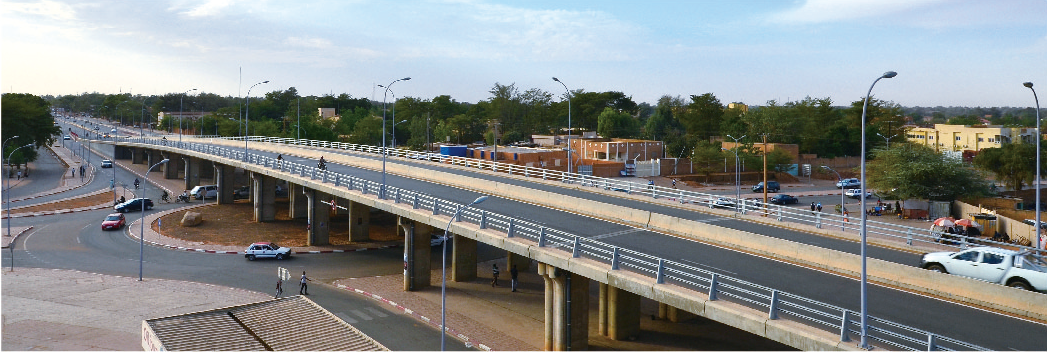 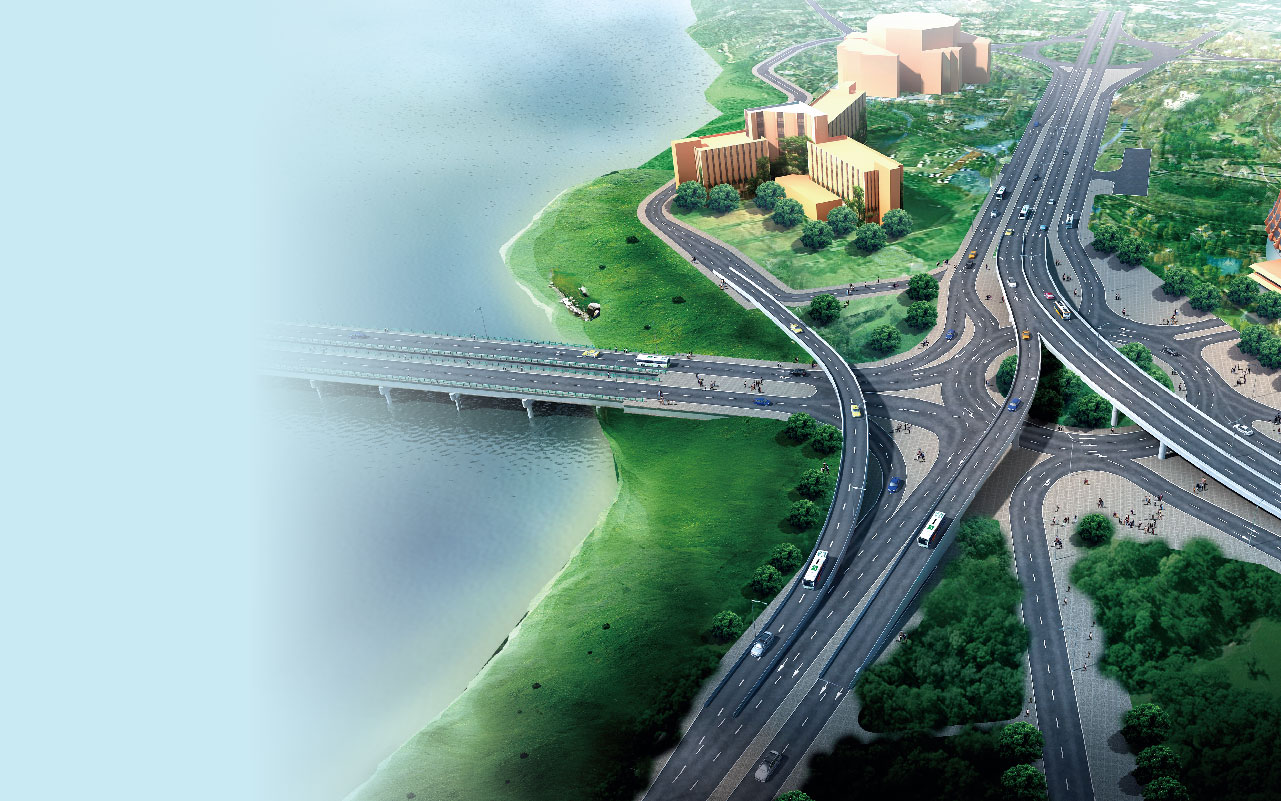 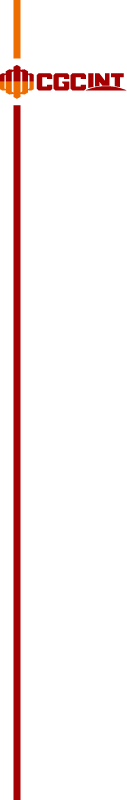 Дорожно-мостовое 
строительство
Дорожная развязка в Кеннеди, Нигер
Проект расположен в центре г.Ниамея, столицы Нигера,  рядом с Министерством энергетики.
Дорожно-мостовое строительство
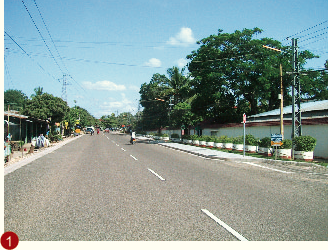 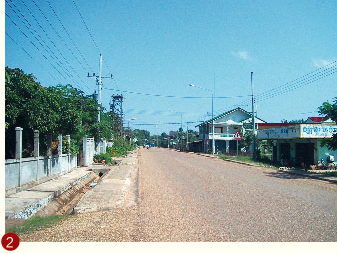 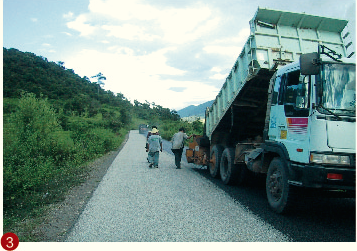 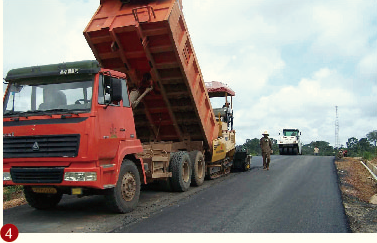 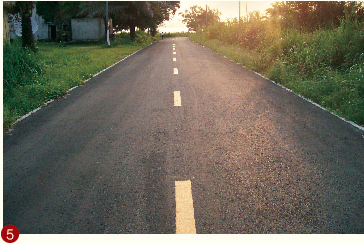 1  Проект по строительству городской дороги во 
    Вьентьяне,  Лаос.
2  Проекты по строительству городских дорог в 
    небольших городах Лаоса
3  Проект по строительству сельской дороги в 
    Муанг Ксай, Лаосю
4  Проект по строительству накопителя в Габоне
5  Проект по строительству городской дороги в 
    Бонговиле, Габон
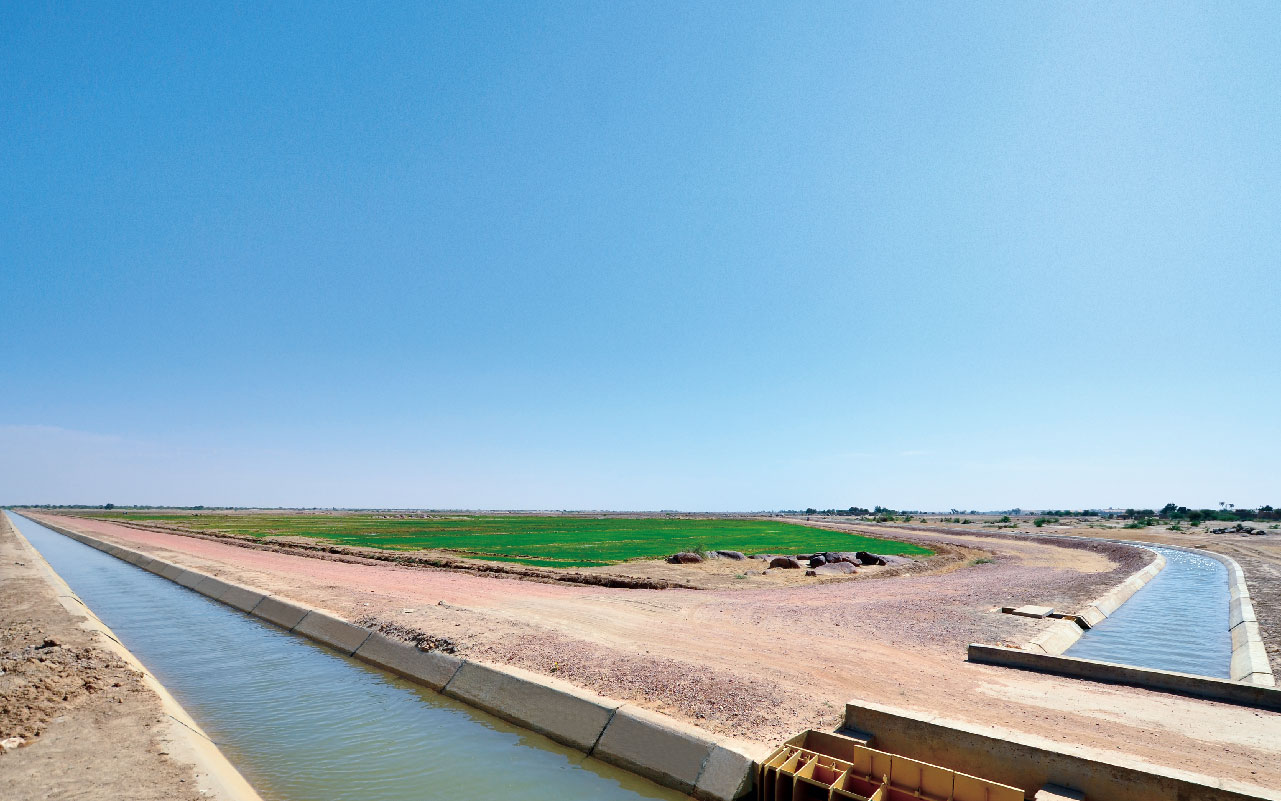 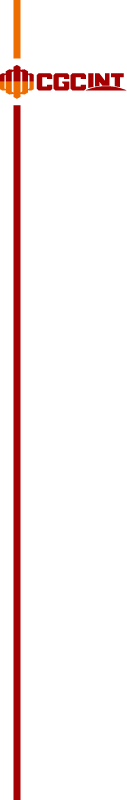 Проекты по орошению и охране водных ресурсов
При нашем содействии заказщикам было завершено  полеводческо-ирригационное строительство площадью 51 000 гектаров.
Проект по устройству фермерского хозяйства площадью 1700 гектаров в низовой стороне плотины Кандажи дамбы, Нигер.
Проекты по орошению и охране водных ресурсов
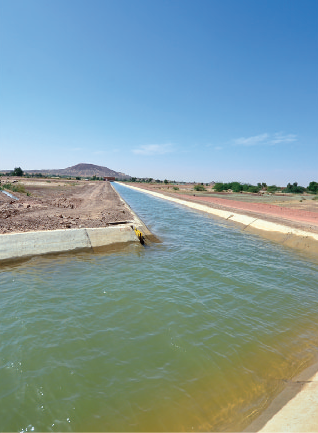 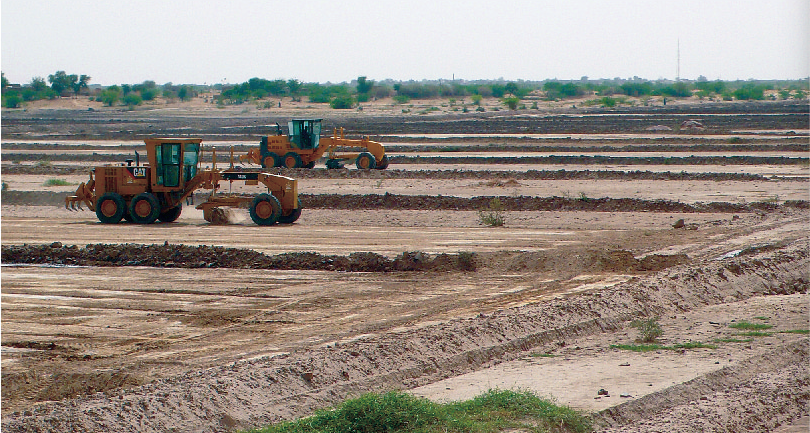 Вода подается по трубам главного канала CPK для орошения
Выравниватели выравнивают фермерские земли площадью 1,200 гектаров
Проекты по орошению и охране водных ресурсов
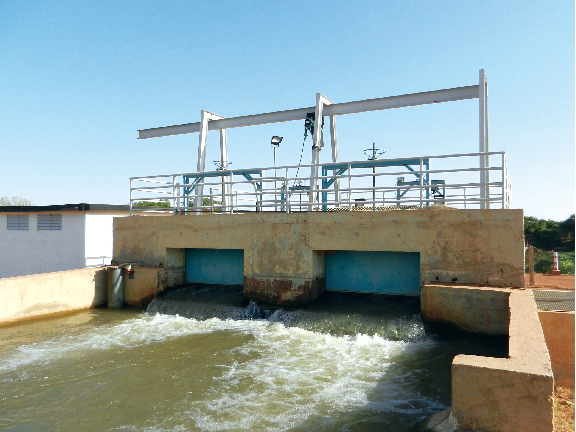 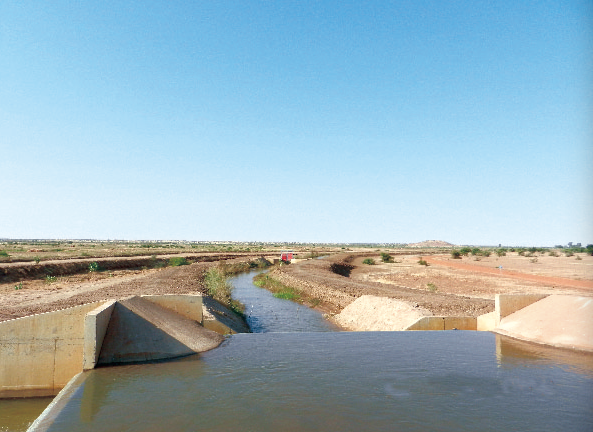 Проект по устройству сельскохозяйственного района в Бакеле, Сенегал
Проект по устройству сельскохозяйственного района в Амади Унаре и Оркадиере, Сенегал.
Деловые инвестиции
Парк по выращиванию и переработке пальмового масла (30,000 гектаров) в Сьерра-Леоне
Парк по выращиванию и переработке маниоки в Конго (36,000 гектаров)
Проект по строительству цементного завода в Ксингтай (производительность 4,000 тонн в день)
Проект по добыче свинца и руды в Марокко
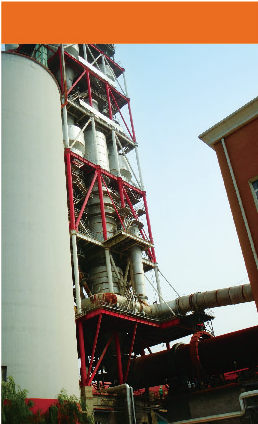 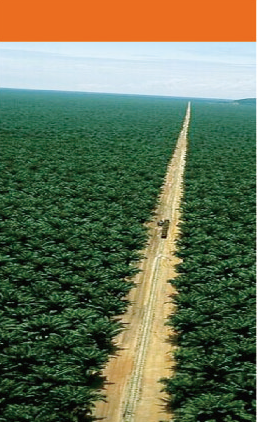 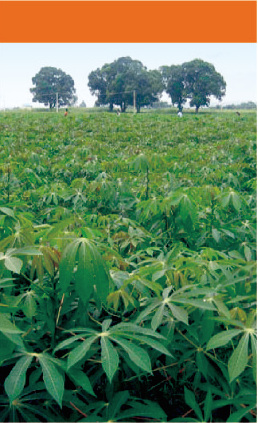 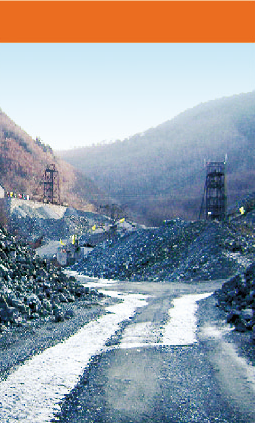 Другие проекты
Проект по регулированию коммунальных 
стоков во Вьентьяне, Лаос
Ремонт гимназии Сейни Кунче в Нигере.
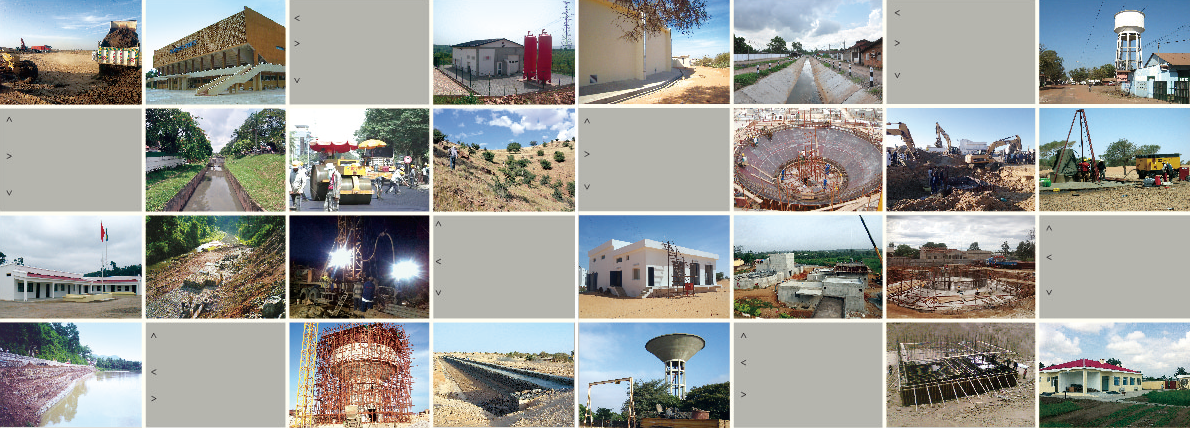 Проект по строительству системы водоснабжения Кофоридуа (2-я фаза) в Гане
Проект по строительству станции поводоснабжению и водонапорной башни вСенегале
Проект по ремонту проспекта Мао Цзэдуна в Пномпень, Камбоджа
Проект по реконструкции и модернизации труб городского водоснабжения в Нуакшот, Мавритания
Проект по строительству очистительной станции Хей в Ираке
Реконструкция водохранилища 
объемом 5,000 куб.м. в Сенегале
Проект по строительству водоотво
дного канала длиной в 2200
 метров во Вьентьяне, Лаос
Строительство водонапорной башни в Мавритании
Строительство насосной станции (Серия 1) в столице Мавритании
Проект по строительству ьной школы Бонговиль в Габоне
Проект по реконструкции 52 скважин в Луга, Сенегал
Техническое сотрудничество по созданию геохимической карты в Сус-Масса-Драа, Марокко
Проект по строительству сети водоснабжения и водохранилища в Весо, Санга, Конго
Проект по ремонту скважин 
Пуэнт-Норд PN1 и PN13 в Сенегале
Проект по строительству жилищного комплекса для экспертов радиостанции Жует в Конго
Регулирование резервуара в Тахуа 
и Тиллабери, Нигер
Проект по расширению 
водоочистительной 
станции Насауэм в Гане
Проект по укреплению 
откосов дорог в Муанг Ксай, Лаос
Проект по строительству станции по 
сельскохозяйственному водоснабжению и 
водонапорной башни в Зигиншор, Сенегал
Проект по укреплению береговых откосов в Лаосе
Проект по расширению системы городского водоснабжения в Каолак Фатик Коунгуеул и Зигиншор, Сенегал
Водонапорная башня 
Консадо  в Нуадибу, Мавритания
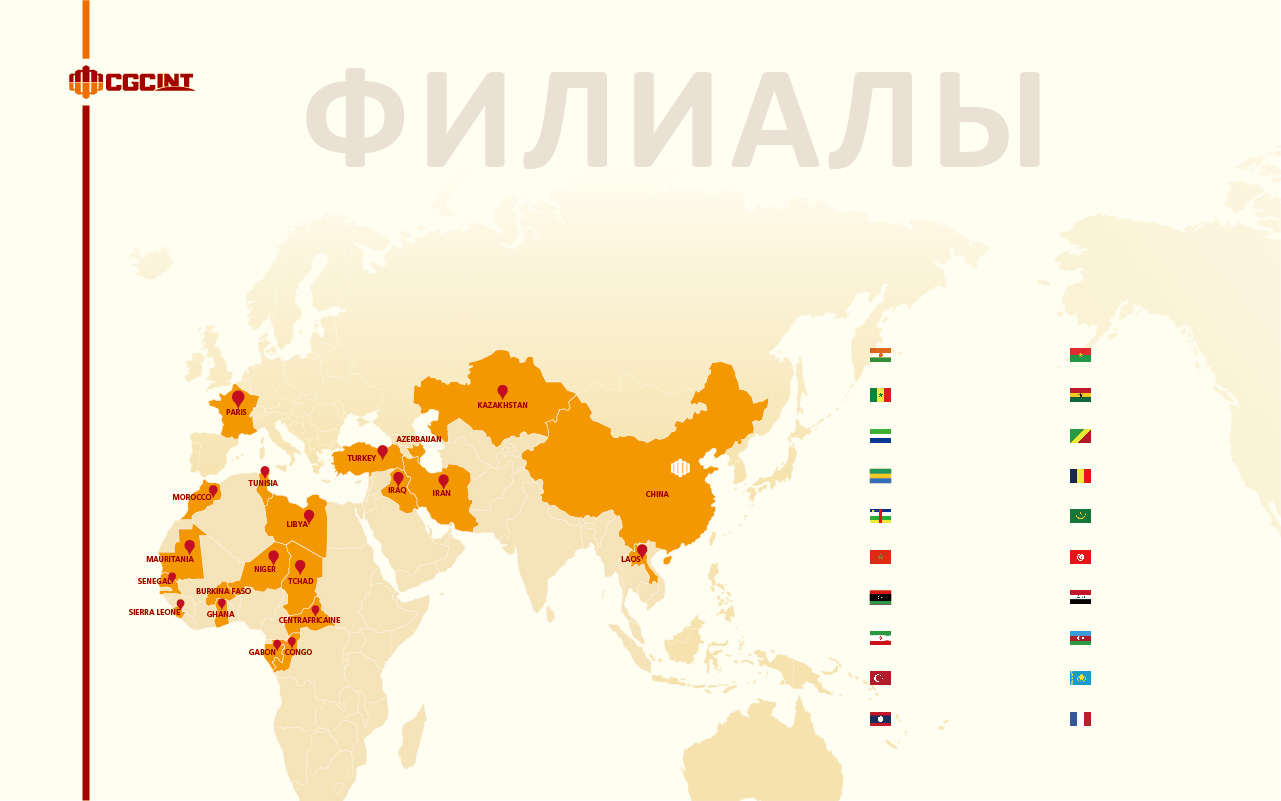 В связи с непрерывным расширением своей сферы деловой активности и увеличения рыночной доли компания «CGCINT» постоянно самосовершенствуется и улучшает режим операционного управления. Для эффективного удовлетворения спроса в потребности  проектного строительства и развития, «CGCINT»  разработала качественную устойчивую операционную систему и открыла множество филиалов, которые адаптированы под различные страны и проекты. Следовательно, метод территориального и фиксированного управления был достигнут «CGCINT», а также созданы подразделения «CGCINT» в различных странах, таким образом «CGCINT» может укореняться на целевых рынках для дальнейшего развития.
CGCINT NIGER
CGCINT BURKINA FASO
CGCINT SENEGAL
CGCINT GHANA
CGCINT SIERRA LEONE
CGCINT CONGO
CGCINT GABON
CGCINT TCHAD
CGCINT CENTRAFRICAINE
CGCINT MAURITANIA
CGCINT MOROCCO
CGCINT TUNISIA
CGCINT LIBYA
CGCINT IRAQ
CGCINT IRAN
CGCINT AZERBAIJAN
CGCINT TURKEY
CGCINT KAZAKHSTAN
CGCINT LAOS
CGCINT PARIS
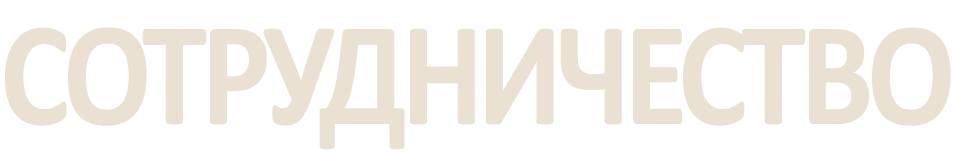 «CGCINT» стремится искать лучших  партнеров по всему миру, следуя принципу «клиент – самое главное», «качество – цель», «специализация – призвание» и «сотрудничество как метод по установлению самых доверительных партнерских отношений» и объединить самые эффективные ресурсы и преимущества для предложения клиенту наилучших товаров и услуг. Благодаря честному подходу, серьезным и профессиональным ключевым ценностям и духу взаимной выгоды компания «CGCINT»  установила дружеские отношения со своими клиентами и партнерами, а также сотрудничает с местными властями и жителями в целях создания благоприятных условий для общества и общественности.
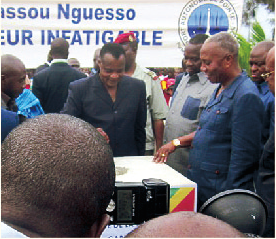 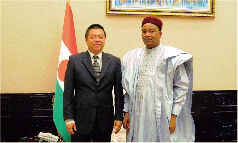 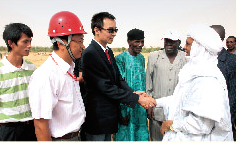 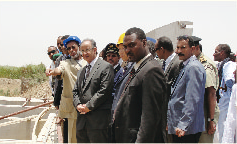 Рафини, Министр Нигера, обменялся рукопожатиями с менеджером отдела управления компании «CGCINT» в Нигере
Юсуф, Президент Нигера, встретился с 
представителем компании «CGCINT»  в
 Президентском дворце
Лагдаф, Министр Мавритании, посетил насосную станцию водоснабжения проекта по отводу воды с юга на север в Мавритании
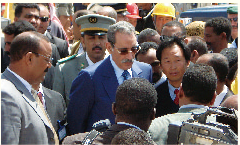 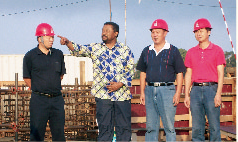 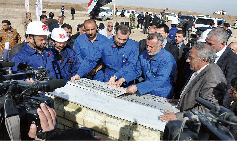 Шасу, Президент Конго, принимал участие в церемонии 
укладки фундамента административногоздания Пуант Нуар
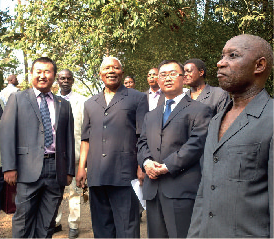 Жан Пинг, бывший председатель Комиссии 
Африканского Союза и Министр иностранных дел Габона, посетил строительную площадку
Главы компании «CGCINT» ознакомляют Президента Мавритании с ходом реализации проекта по водоснабжению в Ноуадхибоу
Министр городского хозяйства Ирака и правитель провинции Майсан заложили фундамент проекта очистительной станции Амара
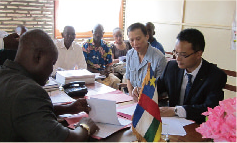 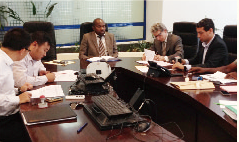 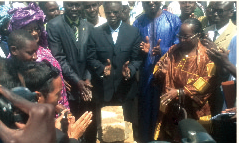 Мёба, Министр Конго, посетил строительную площадку
Министр водных ресурсов Сенегала принимает участие в закладке первого камня в проектепо бурению скважин
Строительная площадка здания банка BGFI в Конго
Церемония подписания контракта по строительству профессионально-технического училища в Центральной Африке
Жизнь станет лучше, поскольку мы с Вами!
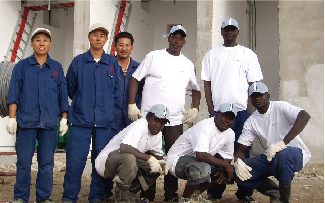 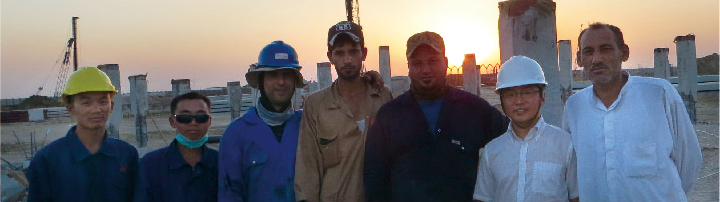 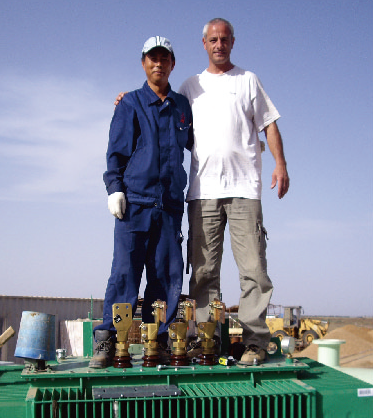 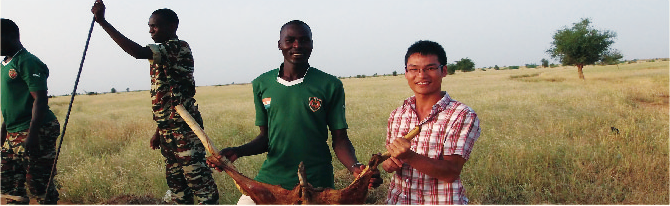 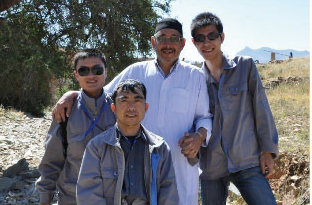 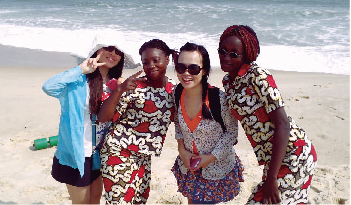 Будущее станет ярче, поскольку мы рядом, чтобы выполнить
свои обязательства перед Вами!
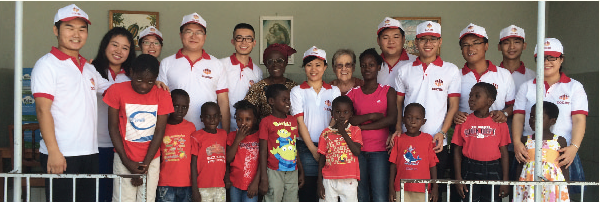 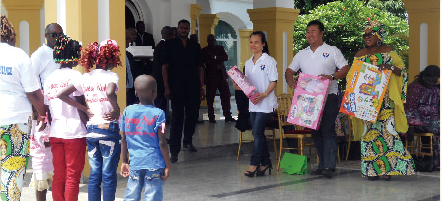 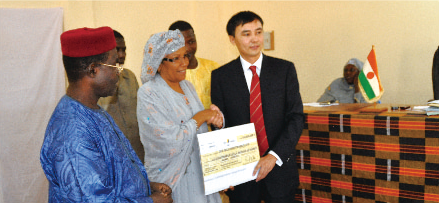 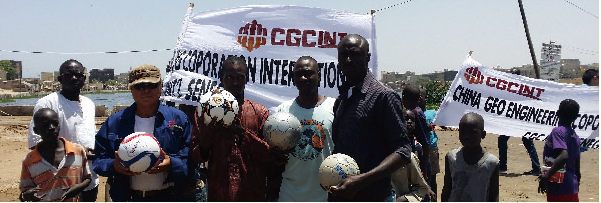 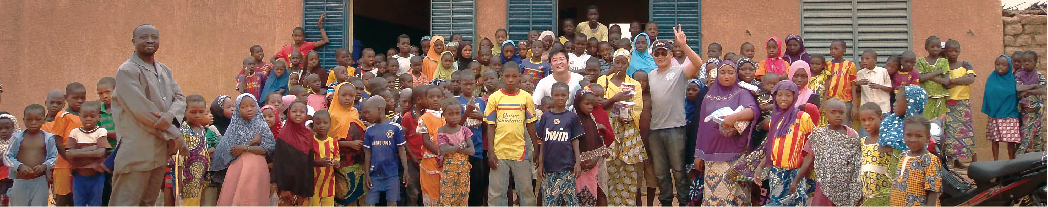 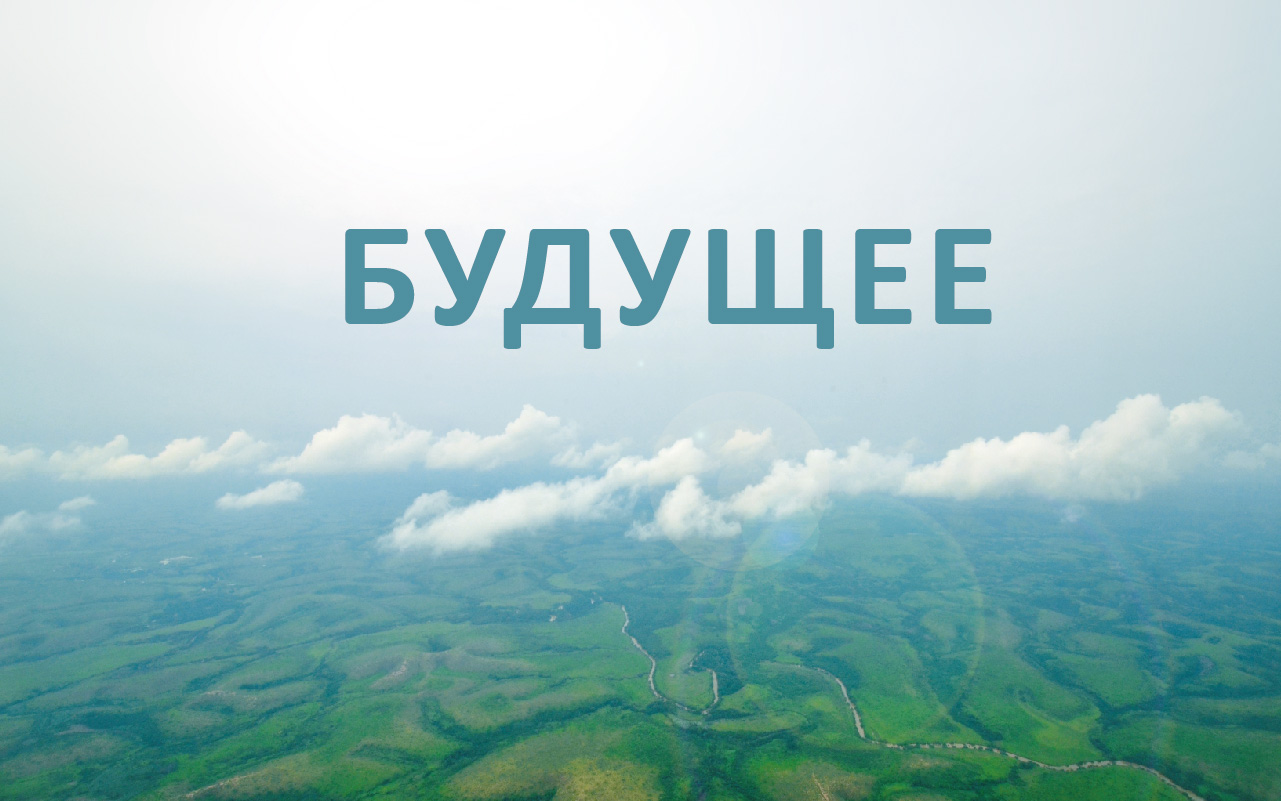 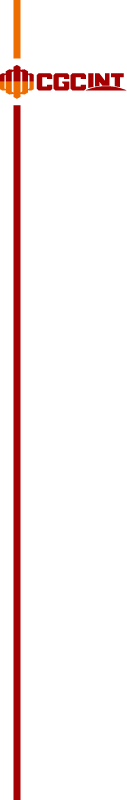 Человечество прогрессирует благодаря мечтам, мир развивается благодаря общему делению. Компания «CGCINT» всецело пользуется своими преимуществами, развивает свой потенциал и сотрудничает с передовыми предприятиями и организациями по всему миру в целях представления клиентам лучших проектов, для улучшения жизни общества и предложения лучшего будущего всем людям.
Спасибо !
www.cgcint.com
Китай, 100093, Пекин, район Хайдянь, ул.Сяньшан Наньлу, дом 92, корпус №1   тел.: +86 10 8240 8461   факс: +86 10 8240 8463